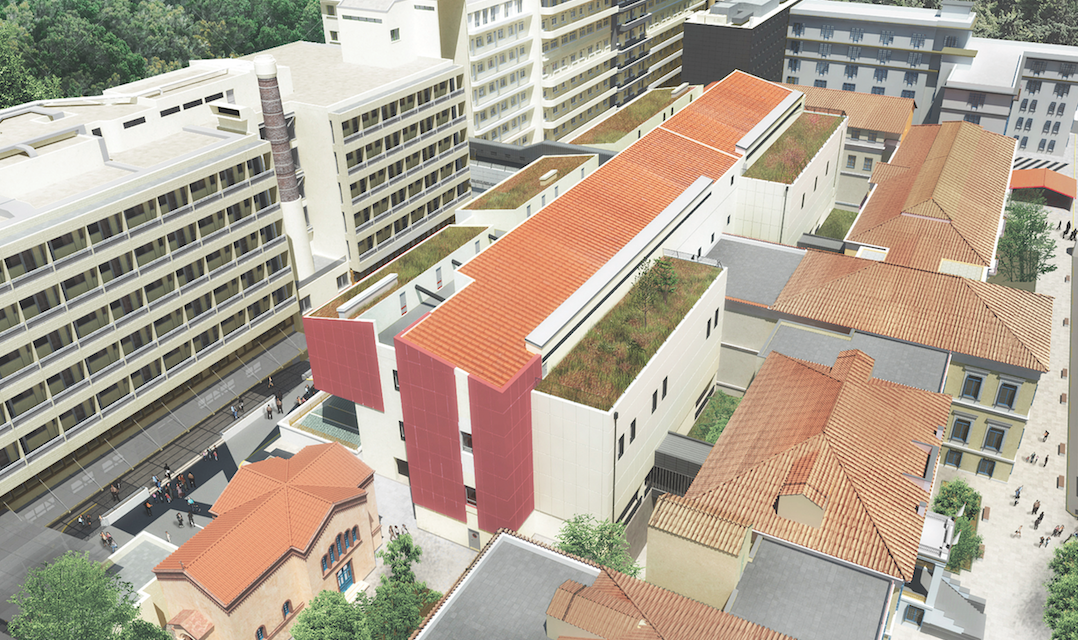 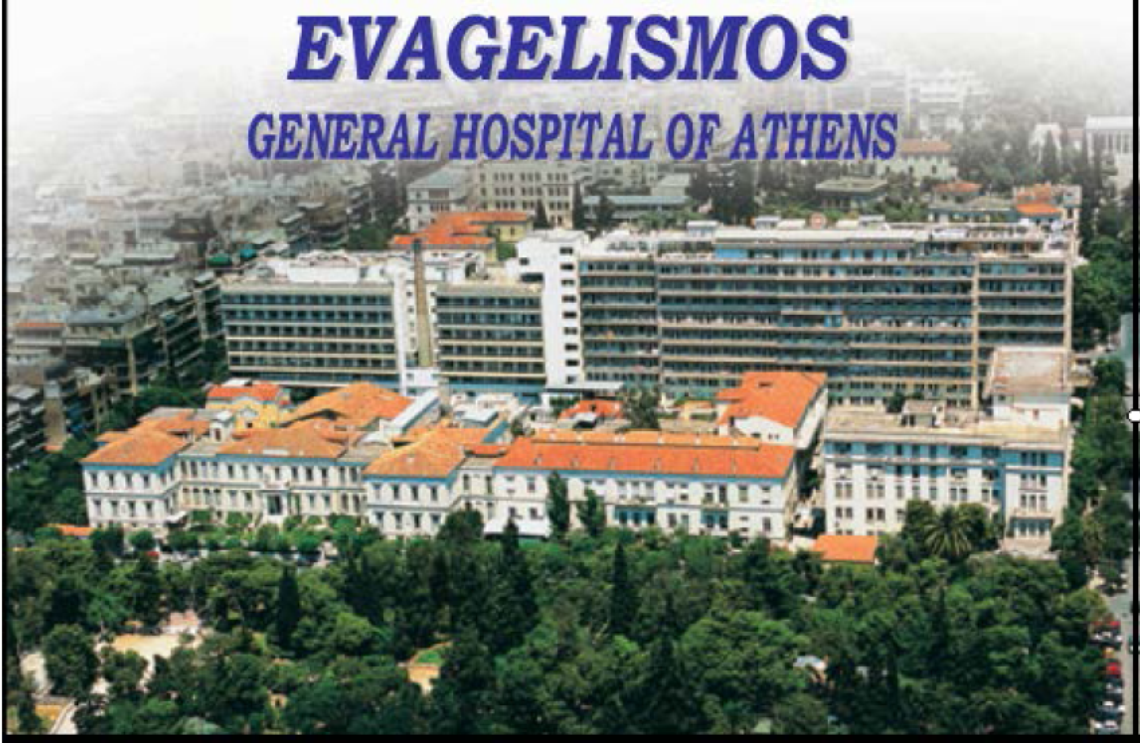 ΠΝΕΥΜΟΝΙΚΗ ΕΜΒΟΛΗ
Π. Δεδεηλίας  MD, PhD, FECTS
Διευθυντής , Χειρουργικό Τμήμα Καρδιάς, Θώρακος και Αγγείων

ΓΝΑ «Ο ΕΥΑΓΓΕΛΙΣΜΟΣ»
ΙΣΤΟΡΙΚΑ ΔΕΔΟΜΕΝΑ - Ι
1819 Laennec : «πνευμονική αποπληξία» (αιμόπτυση και πνευμονική σιγή)
1829 Cruveilhier : παθ-αν περιγραφή  της θρομβοεμβολικής πνευμονικής νόσου και κλάδων ΠΑ
1842 Rokitansky: Αιμορραγικό έμφρακτο που ενδεχομένως προέρχεται από το φλεβικό δίκτυο
1858 Rudolf Virchow :  έμβολα στο φλεβικό δίκτυο και περιέγραψε την φλεβοθρόμβωση. 
     Τριάδα του Virchow=  1) στάση αίματος 2) τραυμα- 
     τισμός φλέβας και 3) ένα είδος υπερπηκτικότητας
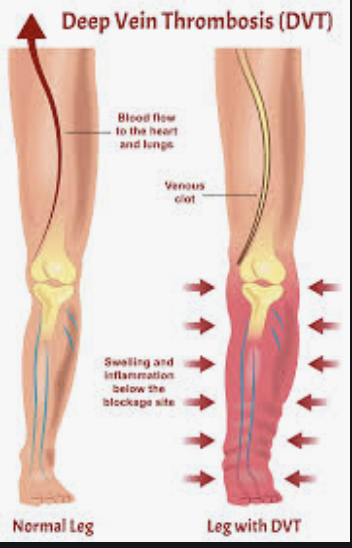 ΙΣΤΟΡΙΚΑ ΔΕΔΟΜΕΝΑ - ΙΙ
1908 : Friedrich Trendelemburg : 1η πνευμονική εμβολεκτομή σε τρεις ασθενείς: ο μακροβιότερος έζησε 37 ώρες, θάνατος από αιμορραγία αρ. μαστικής !
1924  : Kirschner. Επιτυχείς εμβολεκτομές
Σήμερα : Συντηρητική θεραπεία με αντιπηκτική αγωγή και χειρουργική αντιμετώπιση των χρόνιων περιστατικών.
John H.Gibbon
1η κλινική εφαρμογή Heart-Lung  machine
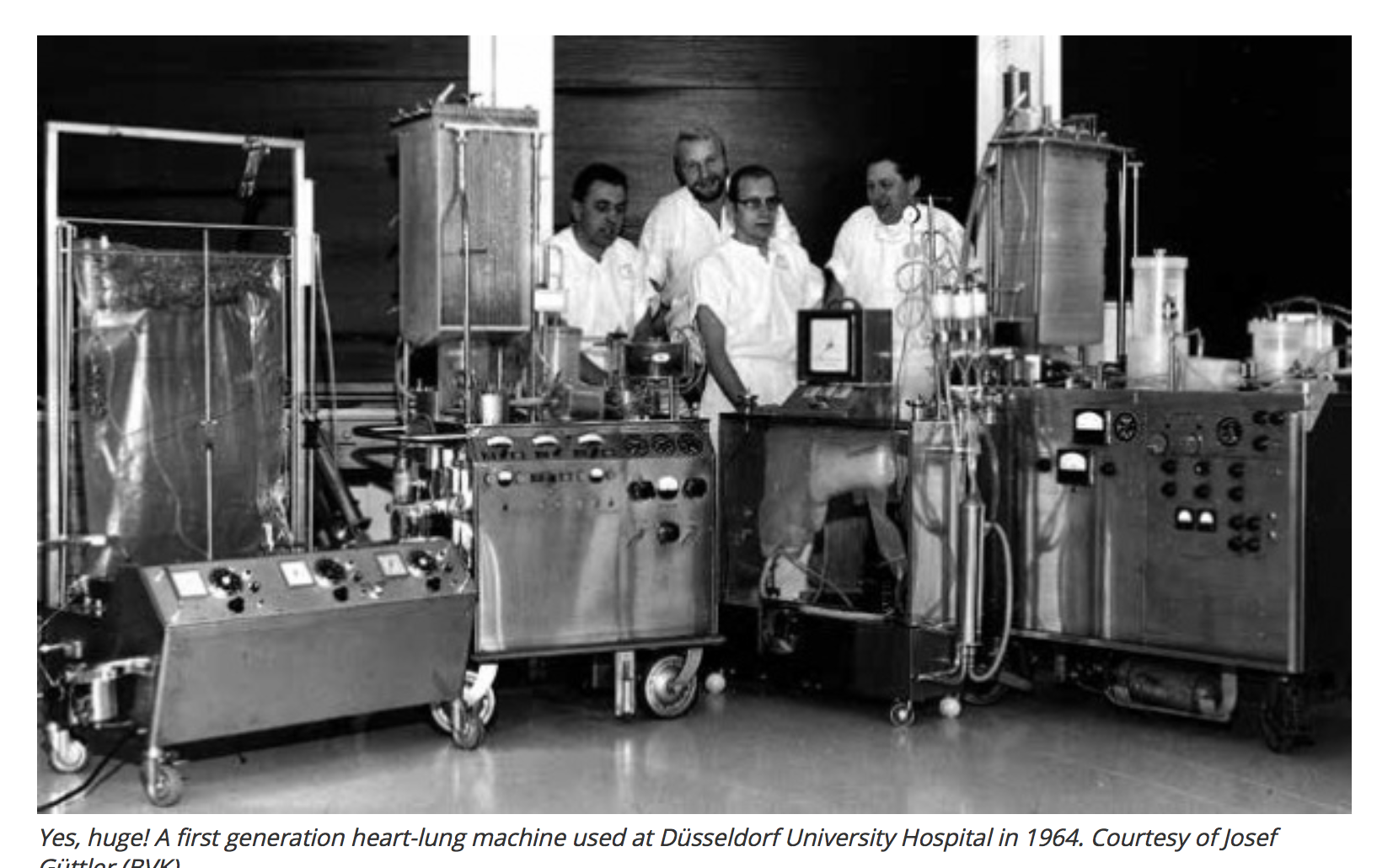 J. Gibbon’s heart-lung machine vs today’s devices
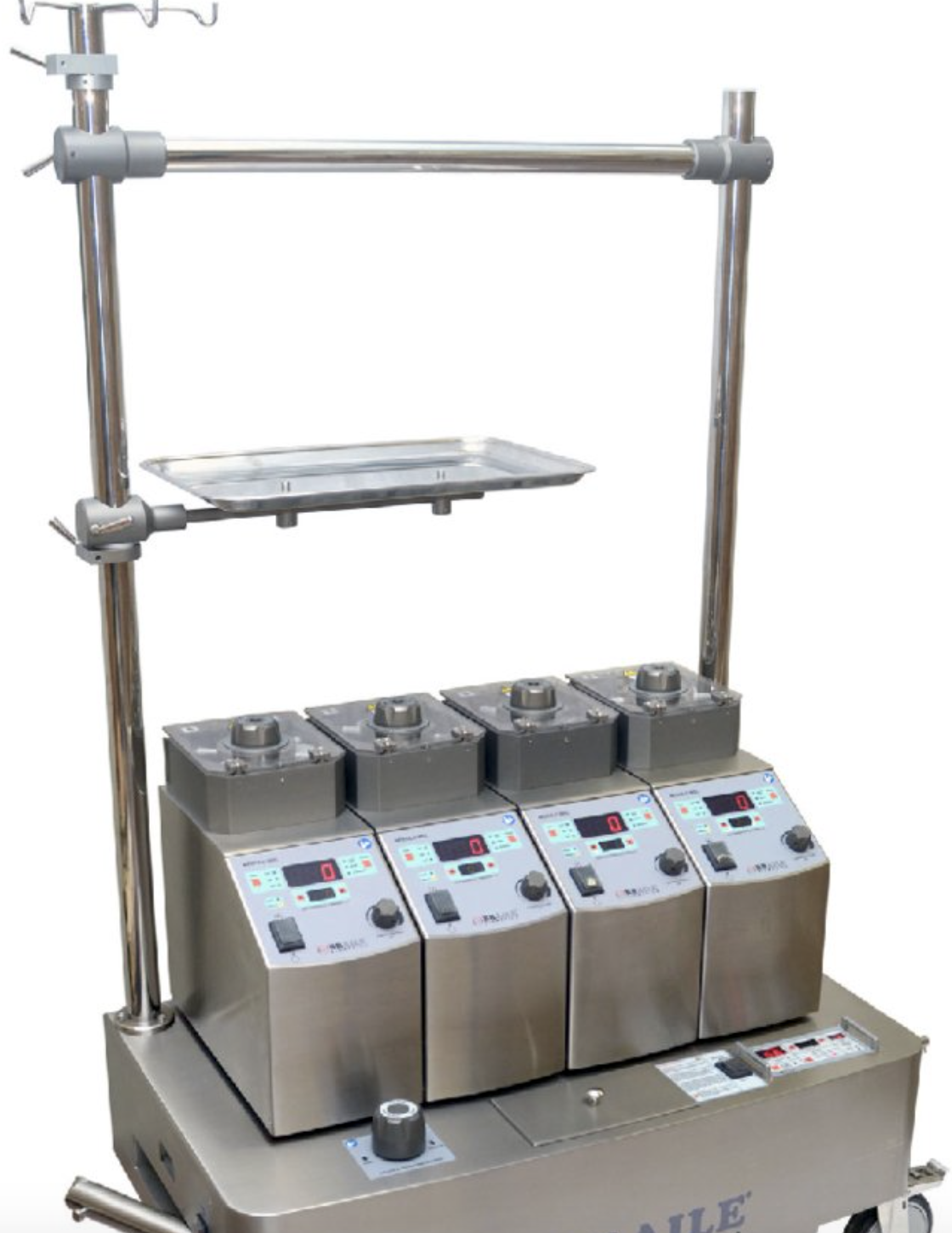 Cross-circulation (Lillehei)
Πρώτες επιτυχημένες καρδιακές επεμβάσεις με τη χρήση εξωσωματικής μηχανής ή διασταυρούμενης κυκλοφορίας
ΠΑΘ-ΑΝ    ΔΕΔΟΜΕΝΑ
Αιφνίδιοι θάνατοι > 40 ετών έχουν ευρήματα φρέσκων ή παλαιών πνευμονικών θρόμβων σε ποσοστό 64% (1 ή 2 πνεύμονες )
Σε παιδιά: 1% και είναι δευτεροπαθής λόγω λοίμωξης αναπνευστικού, φλεβίτιδας, συγγενούς καρδιοπάθειας ή ρευματικού πυρετού.
Μέγεθος θρόμβων: 1-1.5 cm σε διάμετρο και μήκος 1-50cm
Συνήθως (ΔΕ) πνευμονική αρτηρία και συνηθέστερα ο κάτω λοβός.
Παράδοξη εμβολή: Συνύπαρξη. ASD 
Tumor emboli
Συχνότητα εμφάνισης ΠΕ σε σχέση με το χρόνο
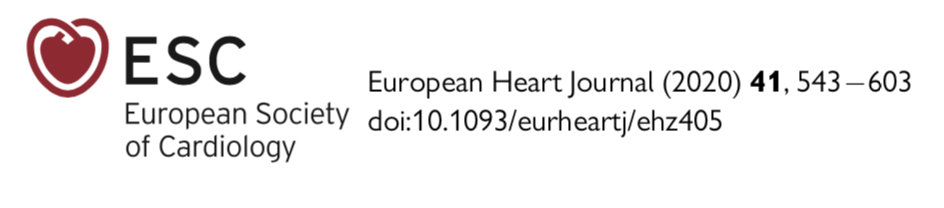 Κυκλοφορία αίματος
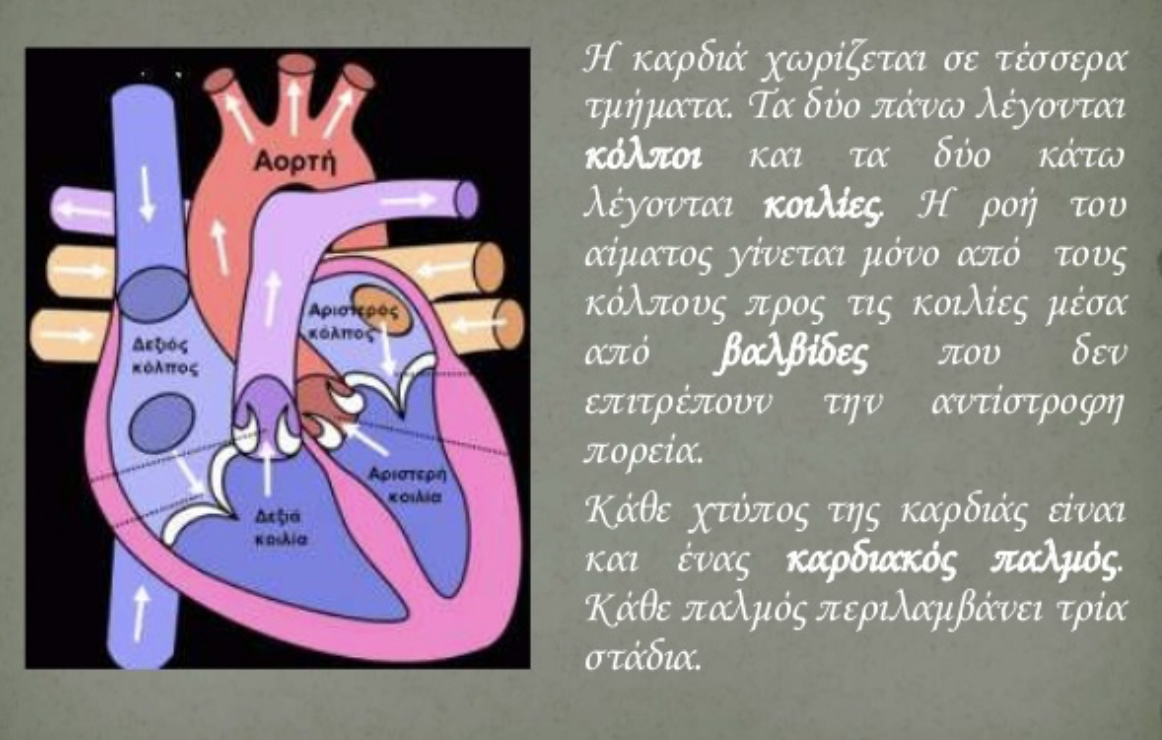 Κυκλοφορία αίματος
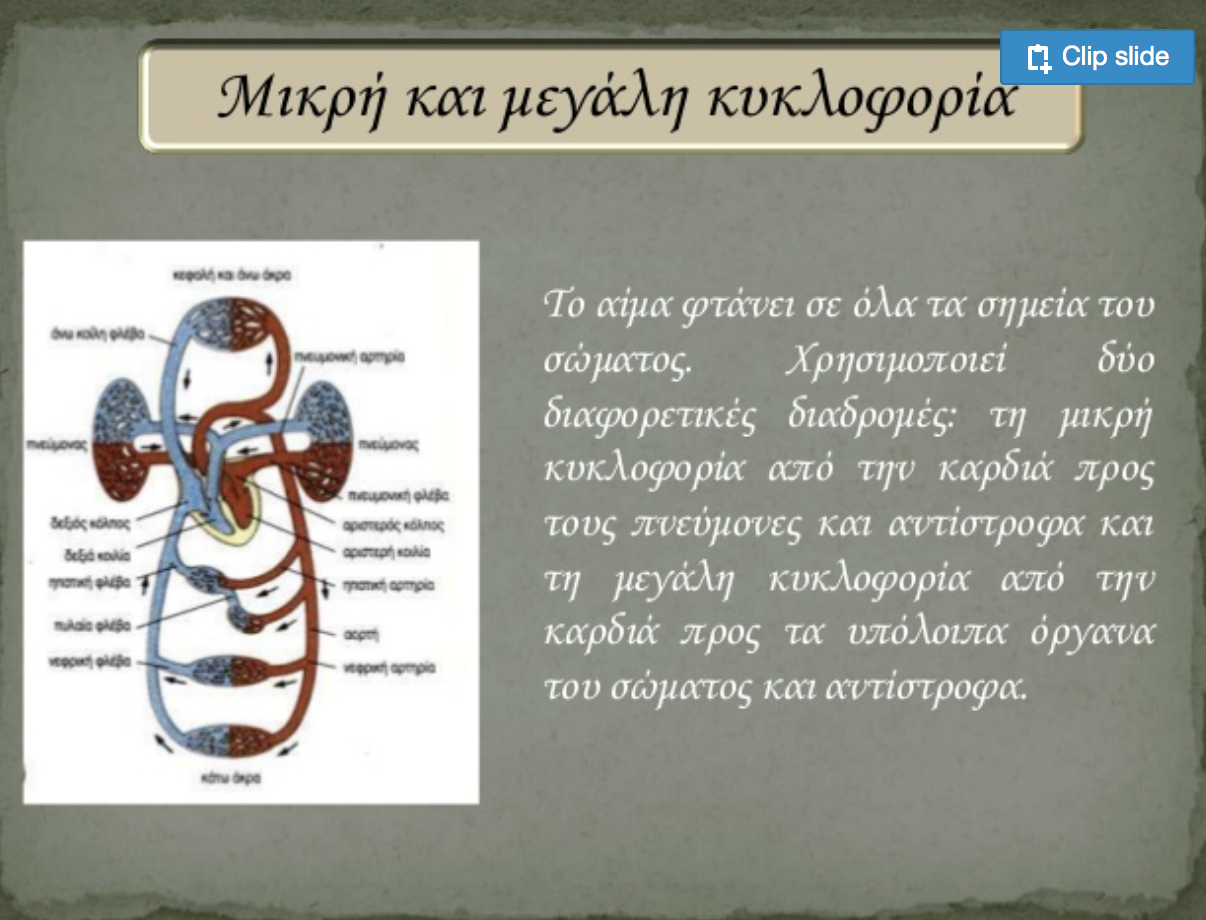 Κυκλοφορία αίματος
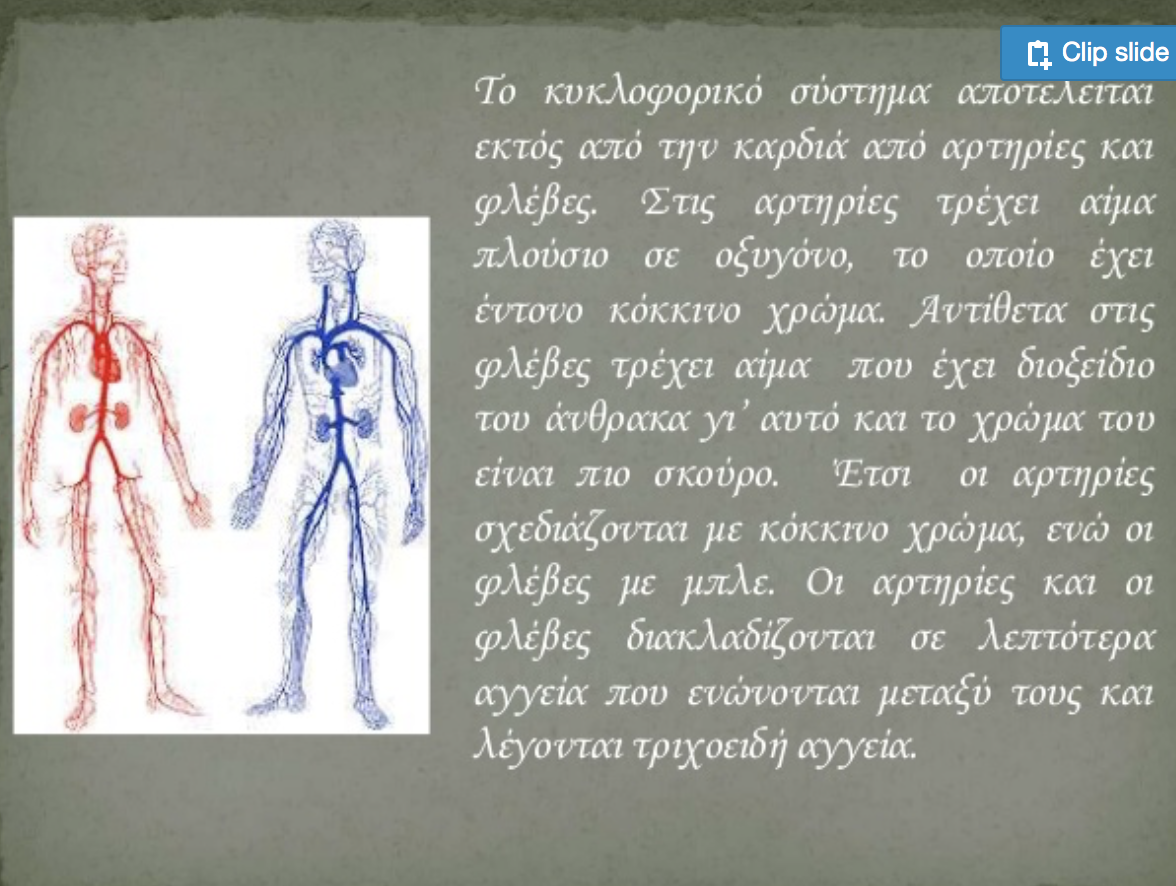 Επιστροφή του αίματος στην καρδιά
1) Σύσπαση γαστροκνήμιου μυός
2) Λειτουργία βαλβίδων φλεβικού συστήματος
3) Διαφορά πίεσης μεταξύ φλεβικού δικτύου κ. άκρων και δεξιού κόλπου
ΠΑΘΟΓΕΝΕΣΗ  DVT
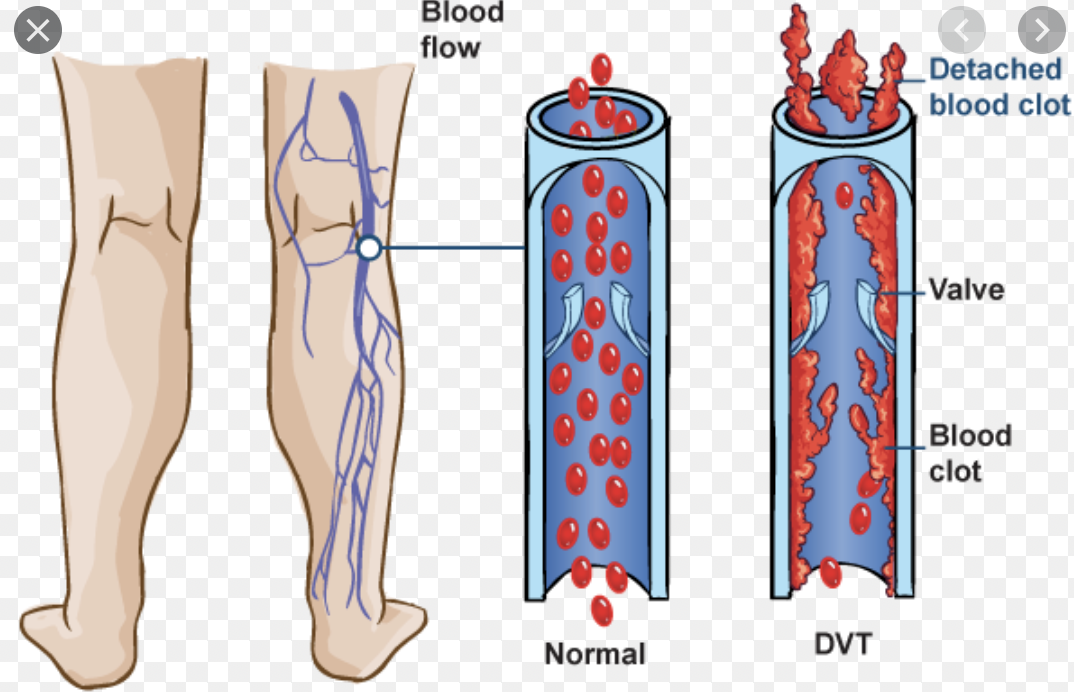 ΠΑΘΟΓΕΝΕΣΗ  DVT
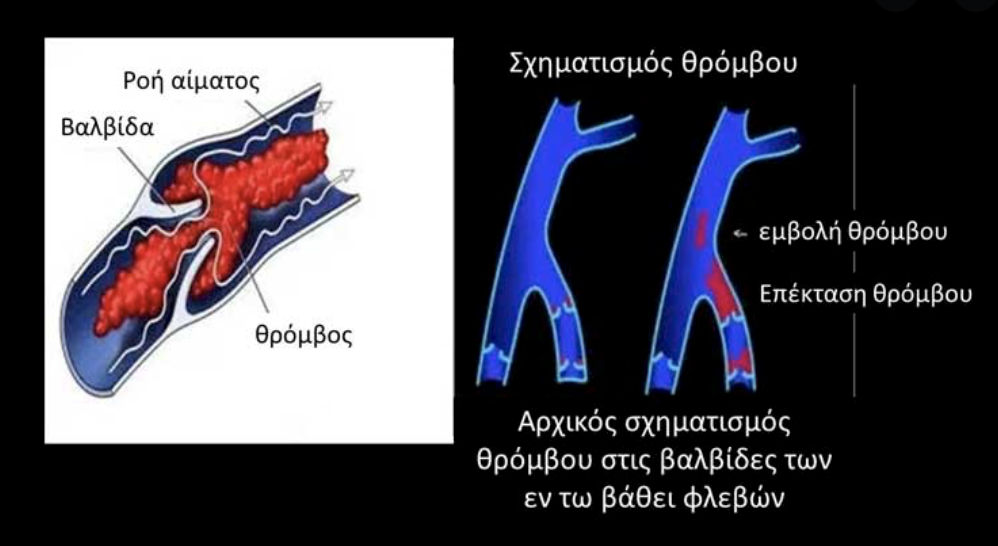 Μηχανισμός shock και θανάτου μετά από ΠΕ
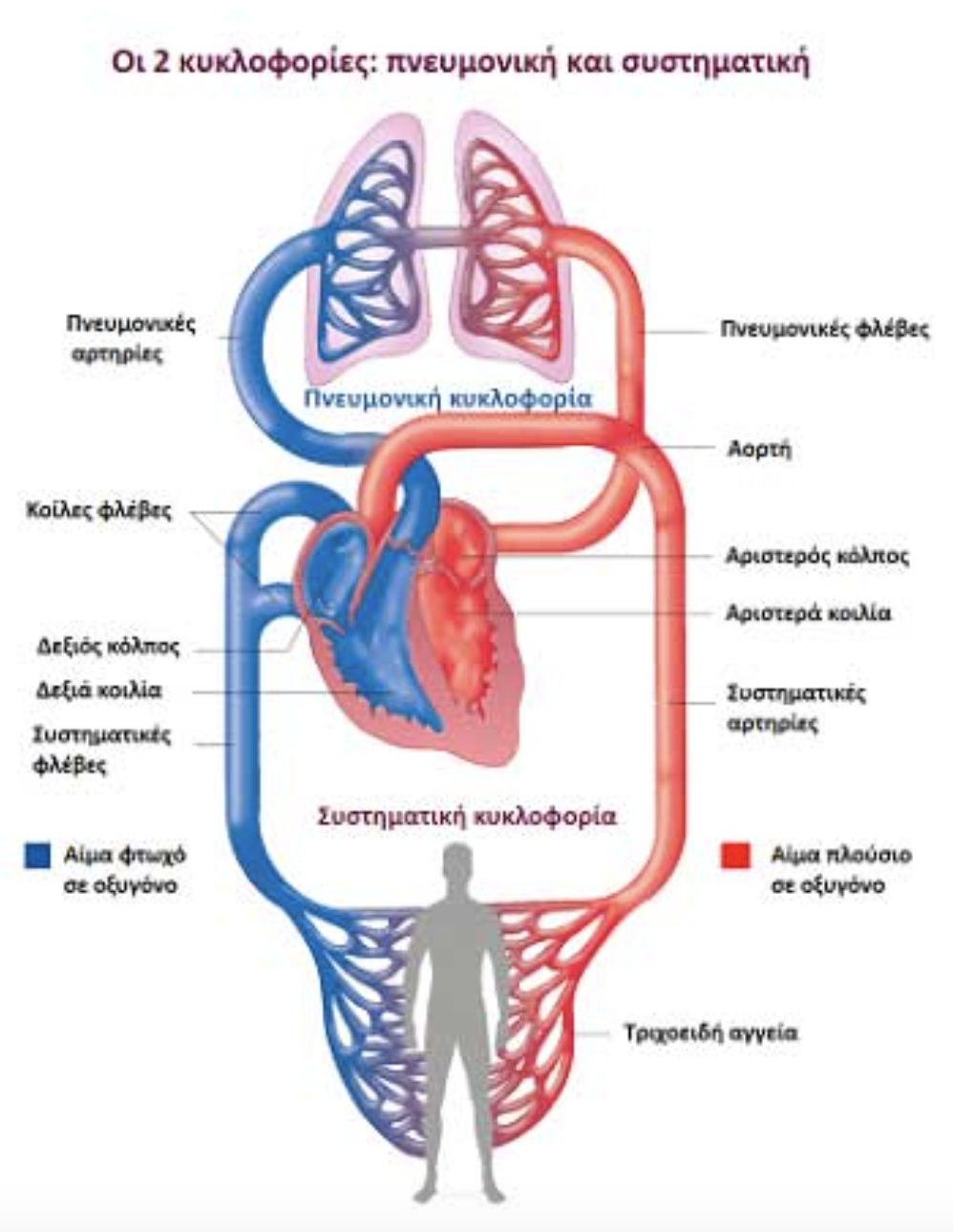 Συχνότητα DVT/ηλικία
Ηλικία                    συχνότητα/έτος
     10-30                                   0.2%
      40                                       0.7%
      50                                       1.2%
      60                                       1.5%
      70                                       2.3%
      80                                       3.1%
ΠΝΕΥΜΟΝΙΚΗ ΕΜΒΟΛΗ-ΣΤΑΤΙΣΤΙΚΑ ΔΕΔΟΜΕΝΑ-Ι
75% των πνευμονικών εμβολών που επιβεβαιώνονται νεκροτομικά ήσαν κλινικά ασυμπτωματικές.
USA : 630.000 περιπτώσεις ΠΕ κάθε χρόνο.
     Πρωτοπαθής αιτία θανάτου σε 50-100.000/χρόνο
     Συνεπικουρούσα αιτία θανάτου σε >100.000/χρόνο
     5-10% ενδονοσοκομειακών θανάτων
     Από τις ενδονοσοκομειακές ΠΕ: 12-21% πεθαίνουν
     ενδονοσοκομειακά και 24-39% πεθαίνουν σε 12 μήνες
ΠΝΕΥΜΟΝΙΚΗ ΕΜΒΟΛΗ-ΣΤΑΤΙΣΤΙΚΑ ΔΕΔΟΜΕΝΑ-ΙΙ
Περισσότερες από το 90% των ΠΕ σχετίζονται με DVT των κάτω άκρων.
2/3 των ΠΕ με DVT κ. άκρων είναι ασυμπτωματικοί.
50% των ασθενών με DVT κ. άκρων είναι ασυμπτωματικοί αλλά έχουν ύποπτο για ΠΕ σπινθηρογράφημα πνεύμονος.
2.5 εκατομμύρια Αμερικανών αναπτύσσουν DVT κατ΄ έτος.
ΣΥΜΠΤΩΜΑΤΑ
ΣΥΜΠΤΩΜΑΤΑ                            ΠΟΣΟΣΤΟ
    1).  Δύσπνοια                                               77
    2). Πόνος στο στέρνο                              63
    3). Αιμόπτυση                                            26
    4). Σύγχυση                                                 23
    5). Δύσπνοια-άλγος-αιμόπτυση.          14
Κλινικά Ευρήματα
ΕΥΡΗΜΑΤΑ                                       ΠΟΣΟΣΤΟ
  1). Ταχυκαρδία                                           59
  2). Πρόσφατος πυρετός                         43
  3). Ρόγχος                                                    42
  4). Ταχύπνοια                                             38
  5). Οίδημα-ευαισθησία σκέλους.         23
  6). Αυξημένη φλεβική πίεση.                18
  7). Καταπληξία.                                          11
  8). Πτώση κορεσμού.                               11
  9). Κυάνωση                                                 9
 10).Ήχος τριβής                                            8
ΠΡΟΔΙΑΘΕΣΙΚΟΙ ΠΑΡΑΓΟΝΤΕΣ
1) ♀︎: ♂︎ = 10:7
 2) Ηλικία
 3) Κατάκλιση
 4) Καρδιακή νόσος ( ανεπάρκεια, A-F)
 5) MI (OEM) – 34-37% DVT
 6) Ca pancreas – προστάτης
 7) χειρ/κή επέμβαση  (54% # κεφ. Μηριαίου, 50% 
        προστατεκτομή)
 8) 28% όλων των χειρουργικών επεμβάσεων
 9) Εγκυμοσύνη
10) Αντισυλληπτικά
ΔΙΑΓΝΩΣΤΙΚΕΣ ΕΞΕΤΑΣΕΙΣ
1). Ακτινογραφία θώρακος
2). CT Αγγειογραφία με πρωτόκολλο ΠΕ
3). Εξετάσεις αίματος : Αύξηση της χολερυθρίνης, LDL, SGOT(?)
4). ΗΚΓράφημα: 10-20% ευρήματα όπως A-F, έκτοπες συστολές, κολποκοιλιακός αποκλεισμός, αύξηση του κύματος P, αναστροφή  Τ στην ΙΙΙ, Avf, V1,V4, V5
     κατάσπαση του S-T
5). Scanning πνεύμονος
6). Φλεβογραφία ή TRIPLEX κ. άκρων
Αλγόριθμος διάγνωσης
Ακτινογραφία θώρακος
CT Αγγειογραφία
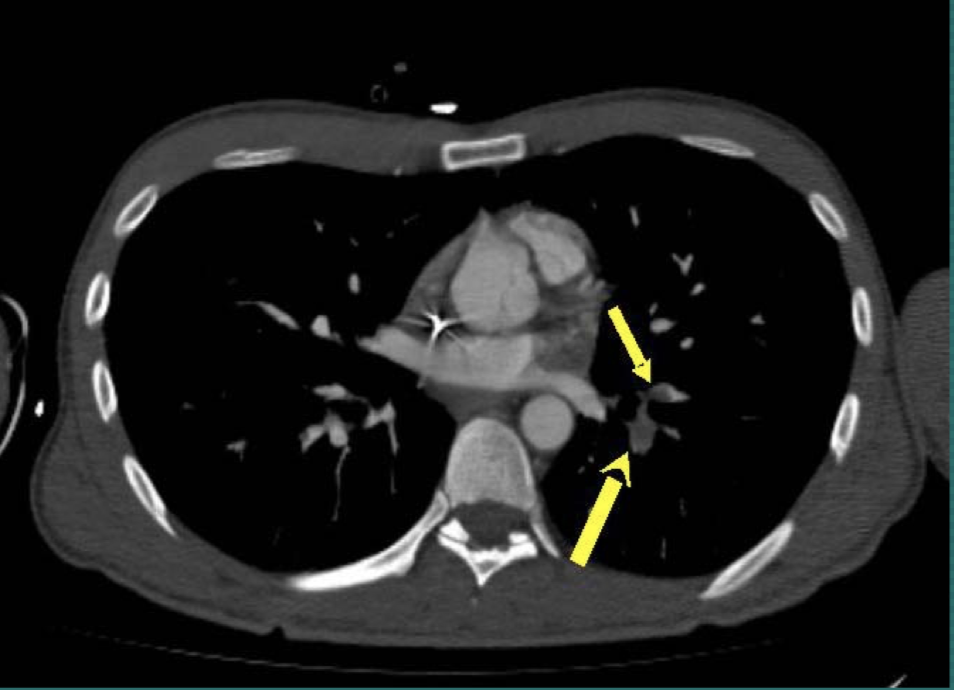 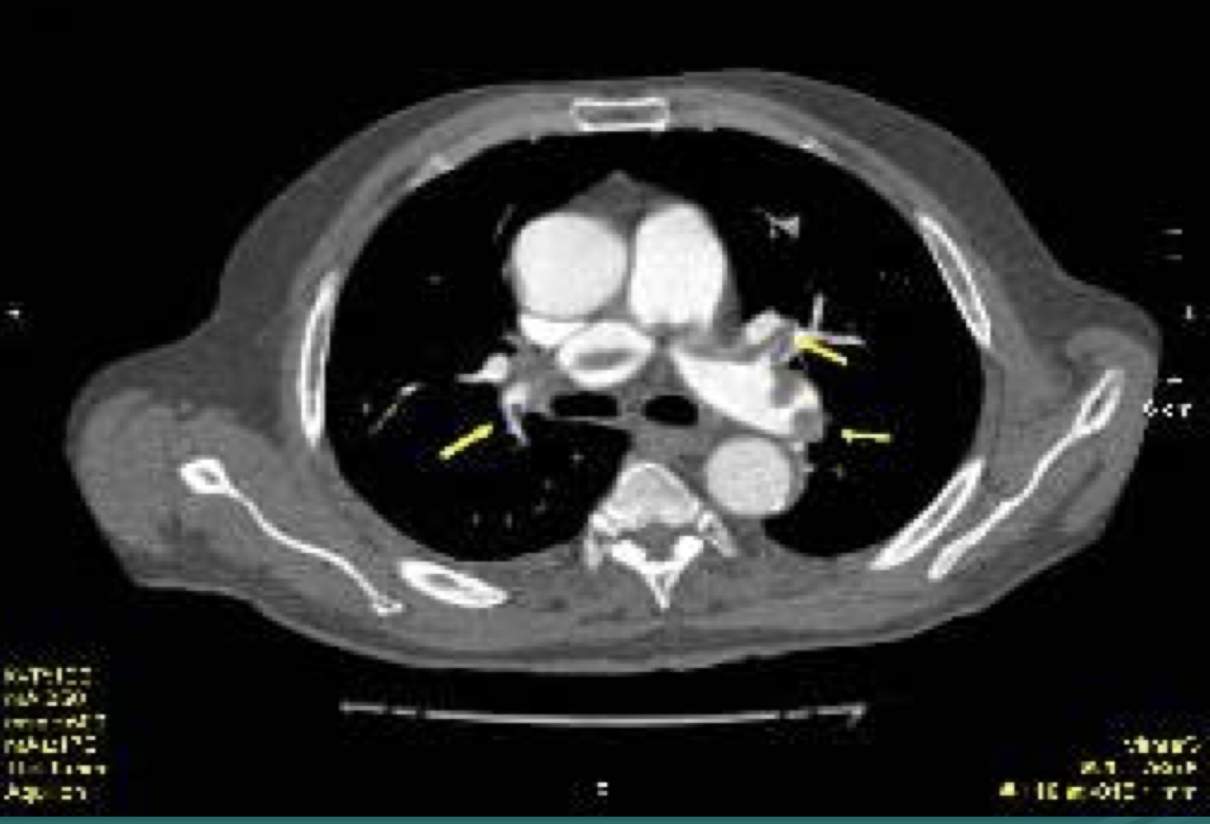 Σπινθηρογράφημα πνευμόνων (Αιμάτωσης-αραίωσης: Ιοδίνη-131, χρώμιο-151, Τεχνίτιο-99, εισπνοή ξένου-133)
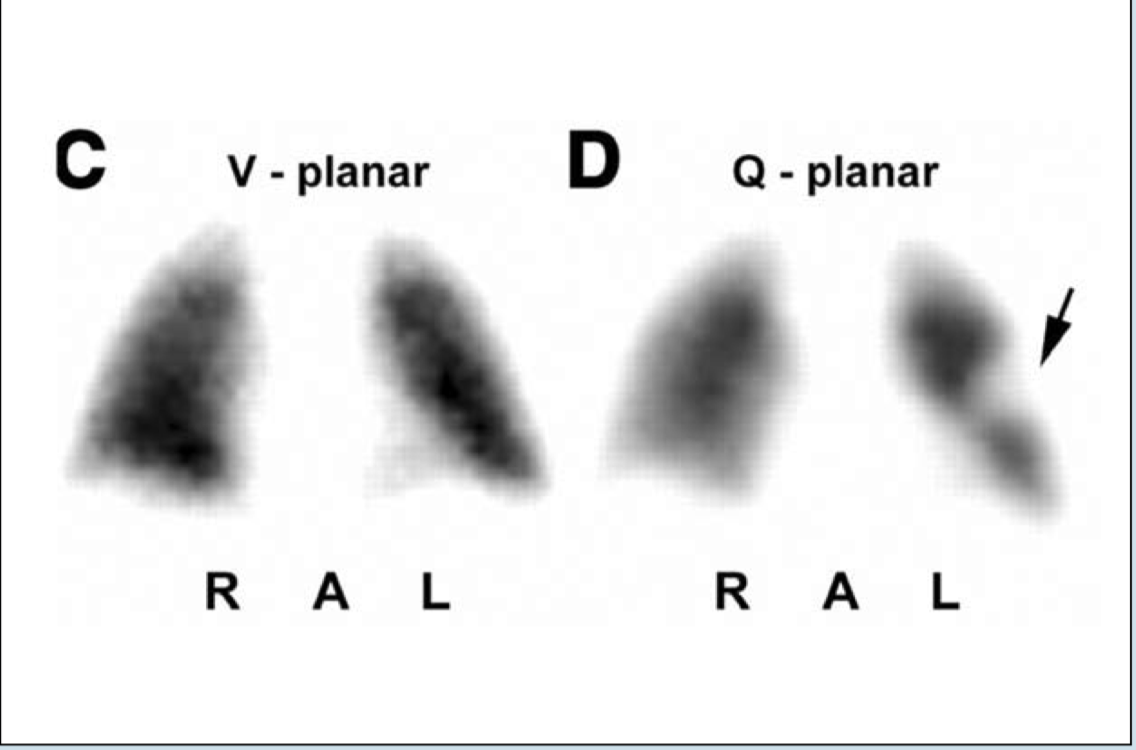 Προφύλαξη
1) πρώιμη κινητοποίηση-αποφυγή στάσης:      
      (18% έναντι 53% των κατακεκλιμμένων. 
       Σε υπερήλικες 24% έναντι 61% των κατ/μένων) 
2) ανάρρ0πη θέση σκελών
3) ελαστική περίδεση
4) προφυλακτική αντιπηκτική αγωγή
      ( υπερήλικες>75, επέμβαση σε μηρό,
     κεφαλή μηριαίου, προστάτη = χαμηλού
     μοριακού βάρους ηπαρίνη )
Κλινική υπόνοια πνευμονικής εμβολής
Εκτίμηση κινδύνου σε περίπτωση ΠΕ
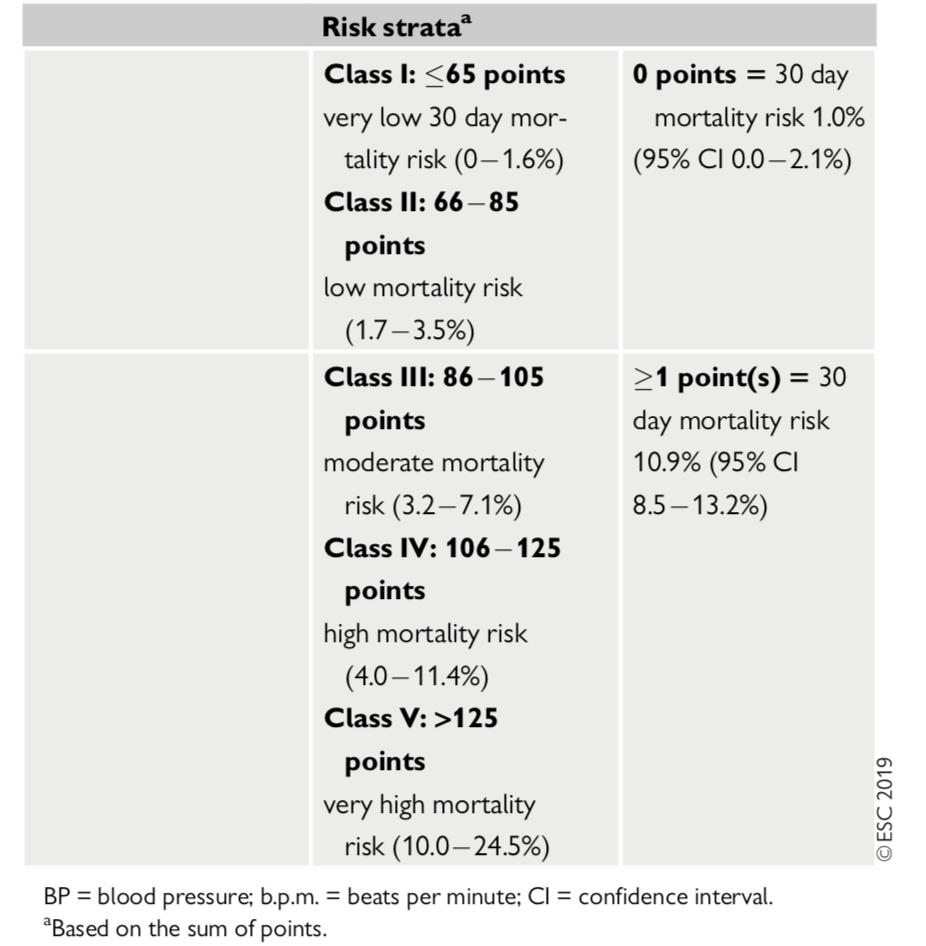 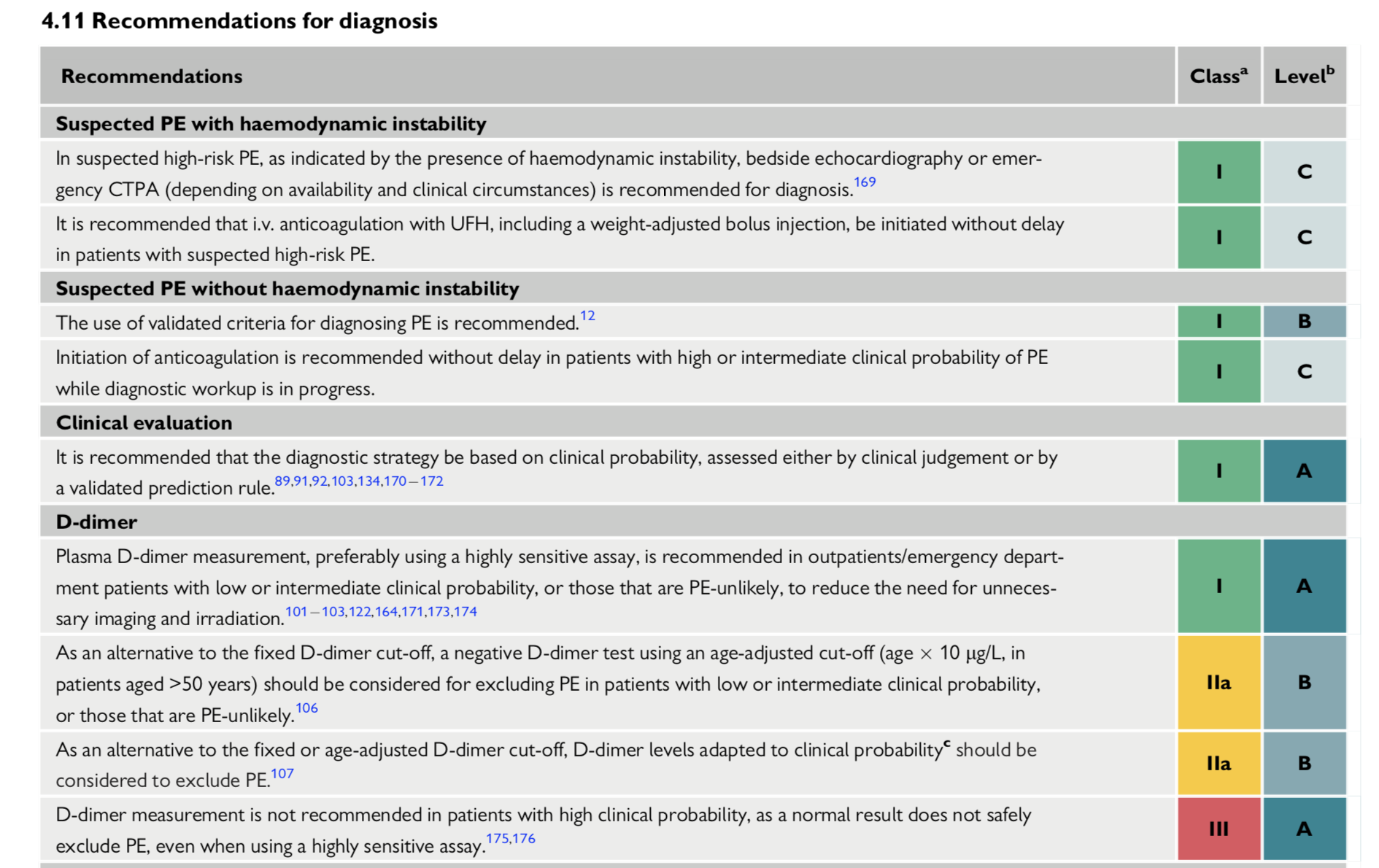 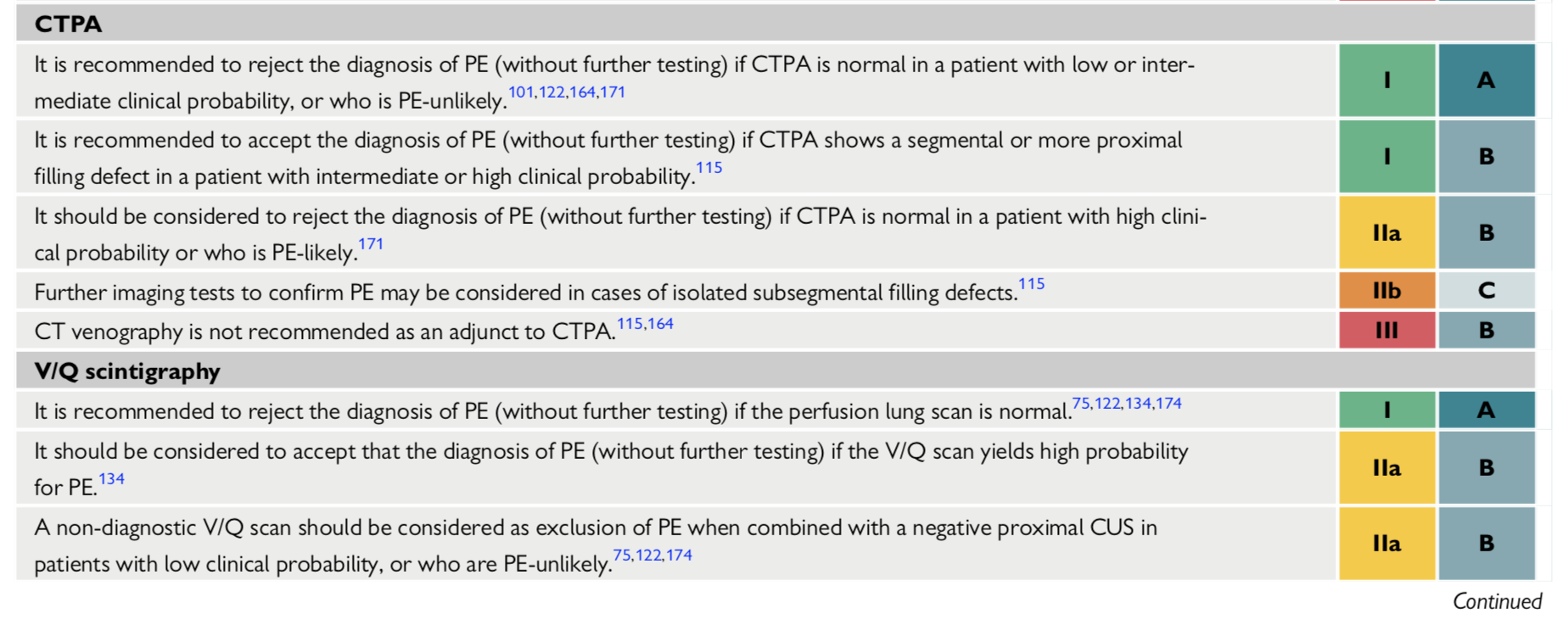 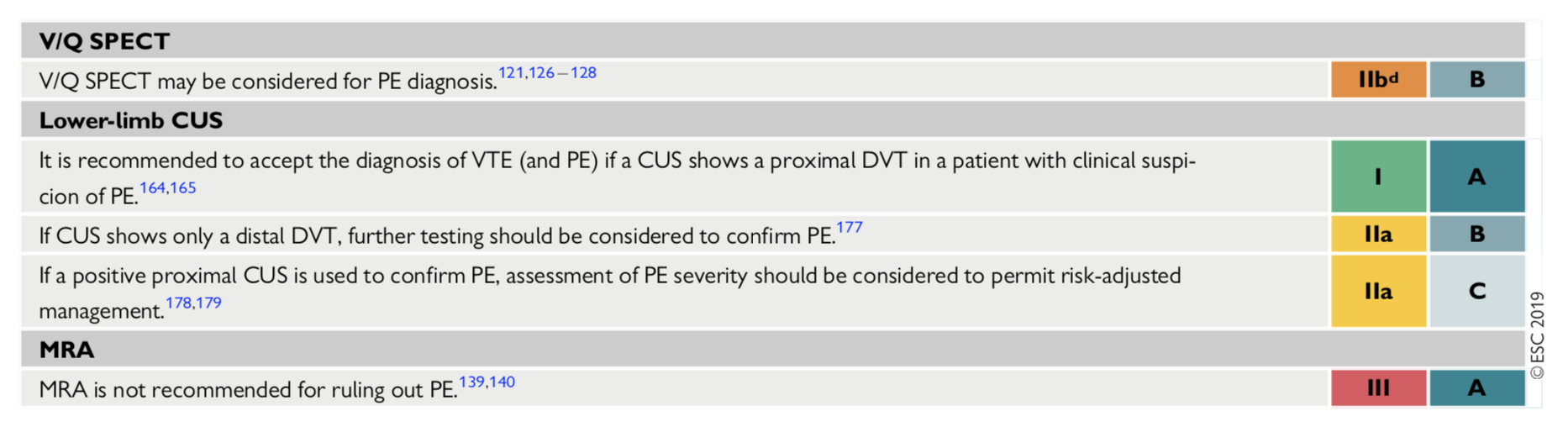 Θεραπεία
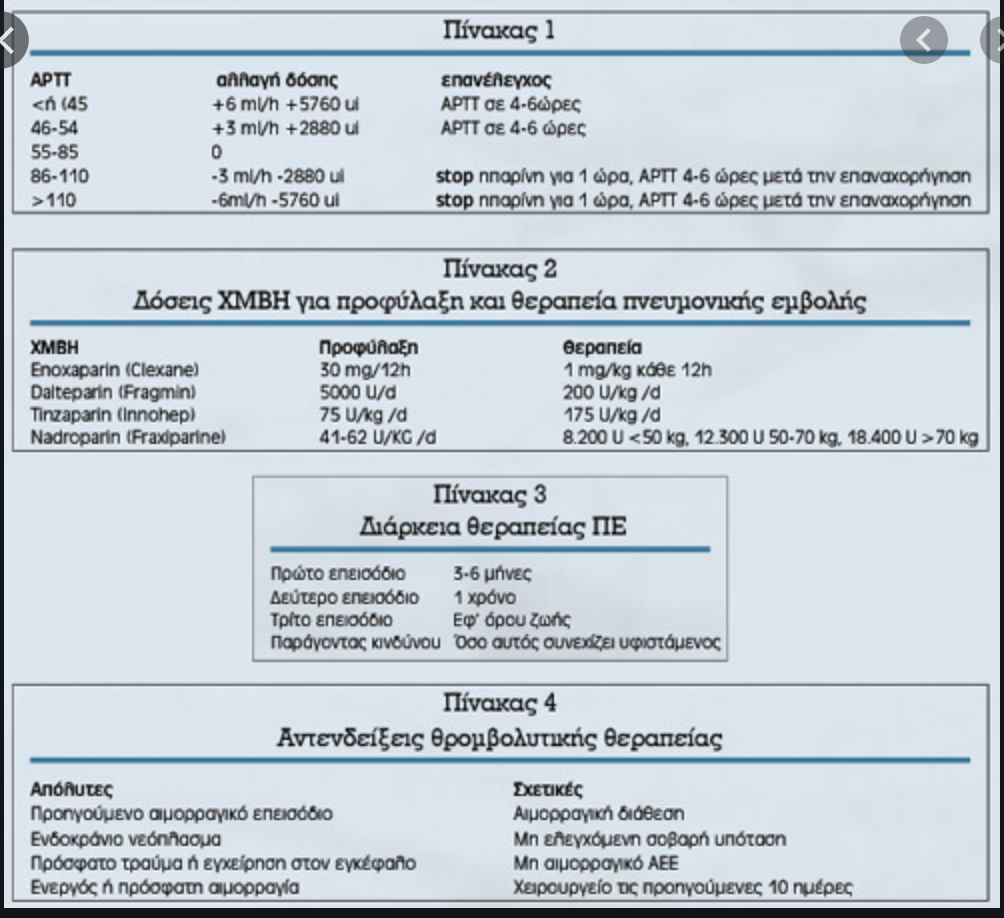 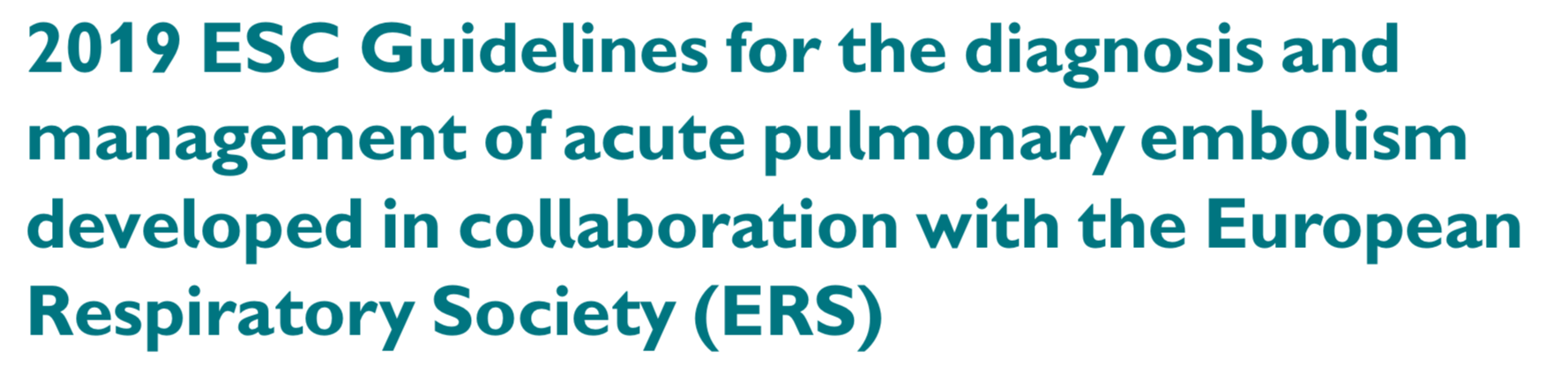 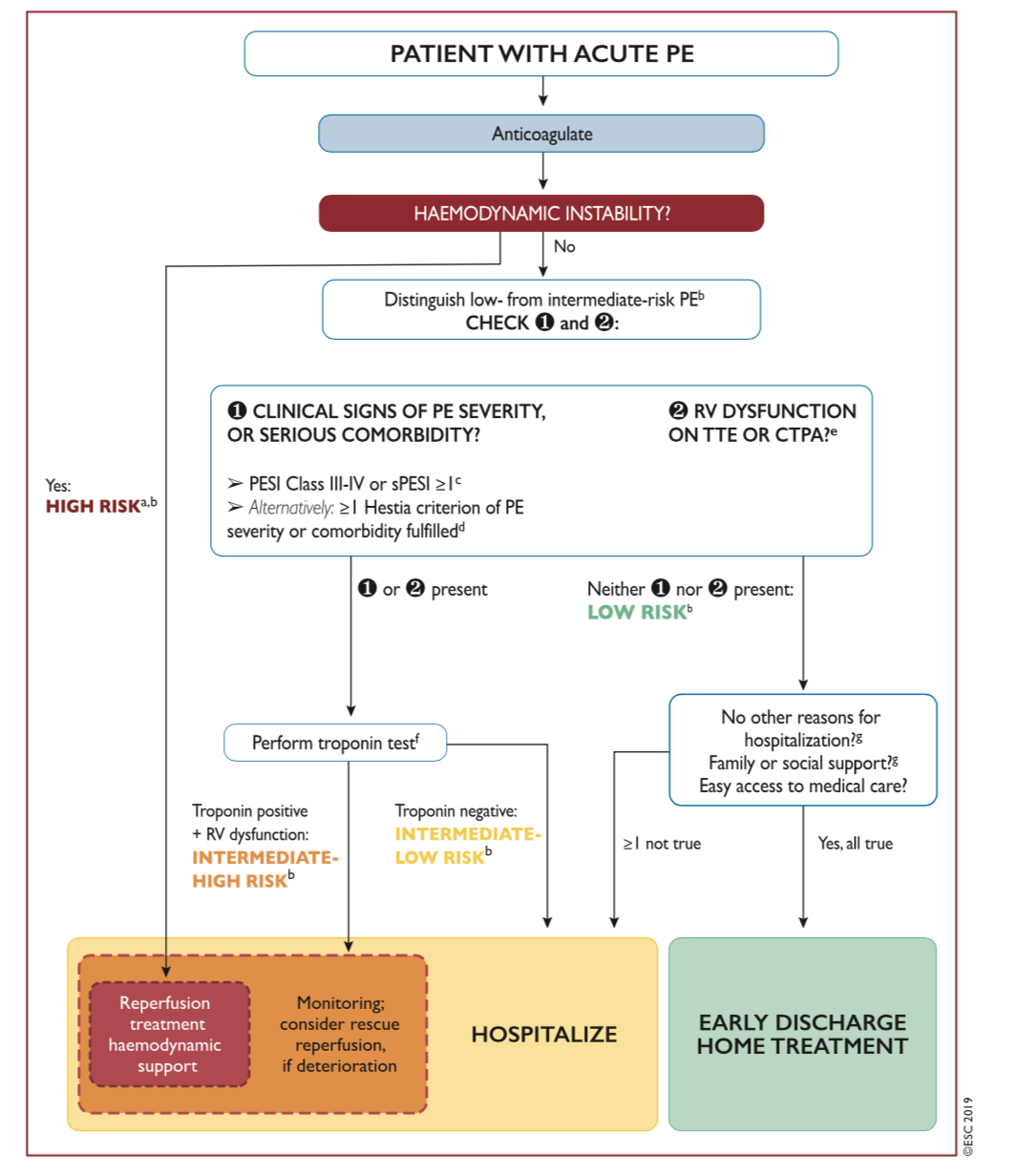 ΠΕ και Εγκυμοσύνη
Διαφορές κατευθυντήριων οδηγιών
Φίλτρο IVC
Χειρουργείο?
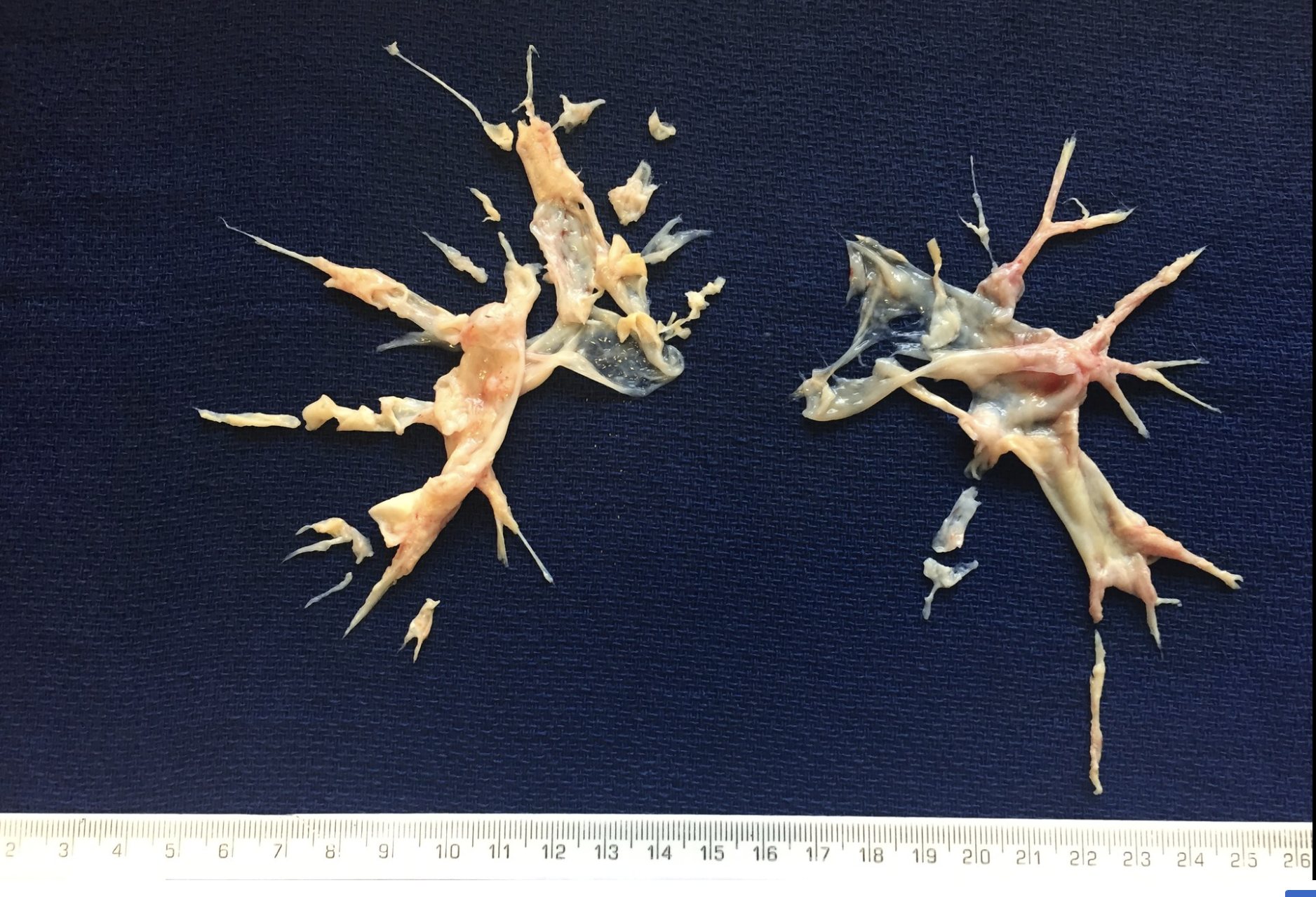 Φλεβο-φλεβικό ECMO
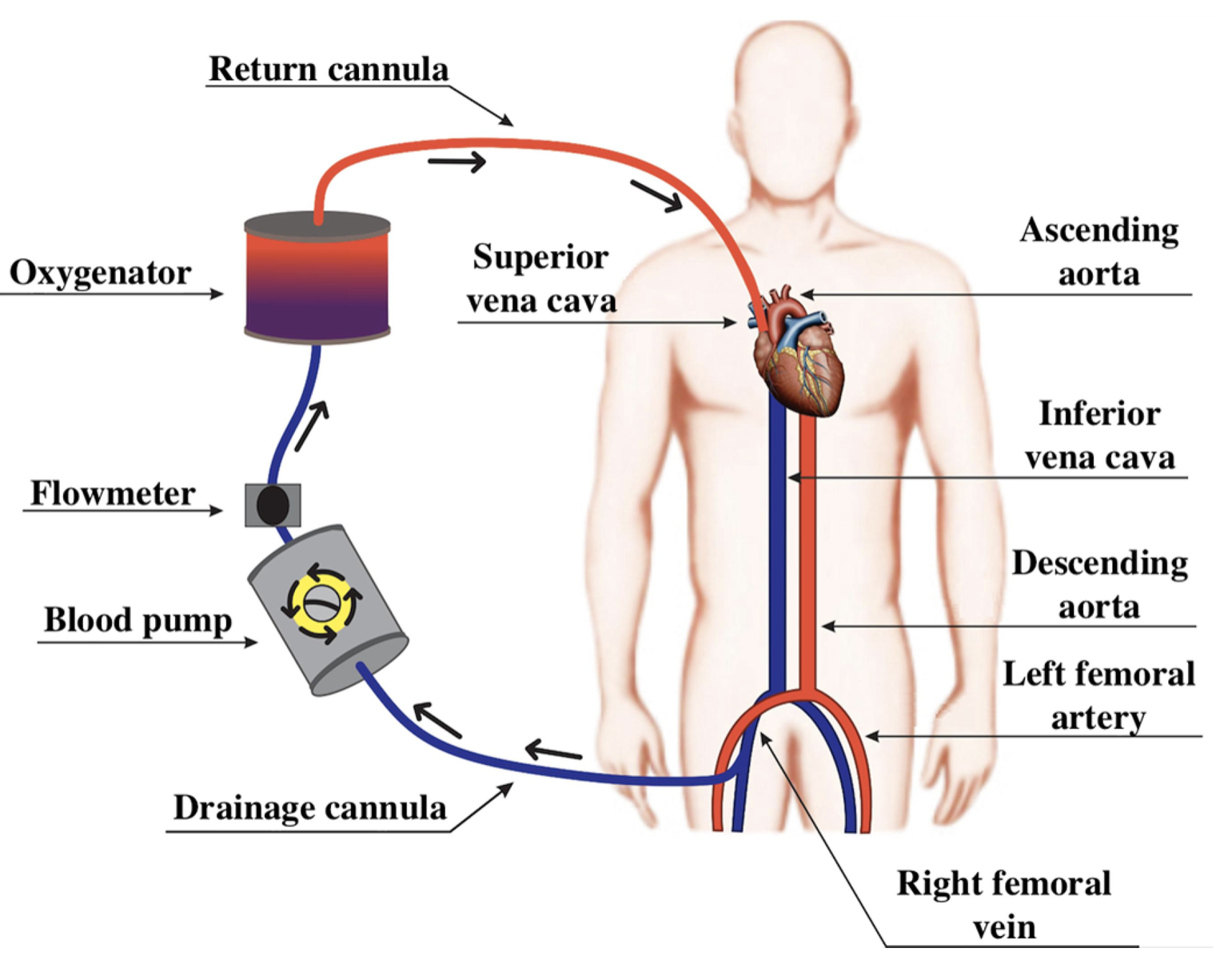 Αρτηριο-φλεβικό ECMO
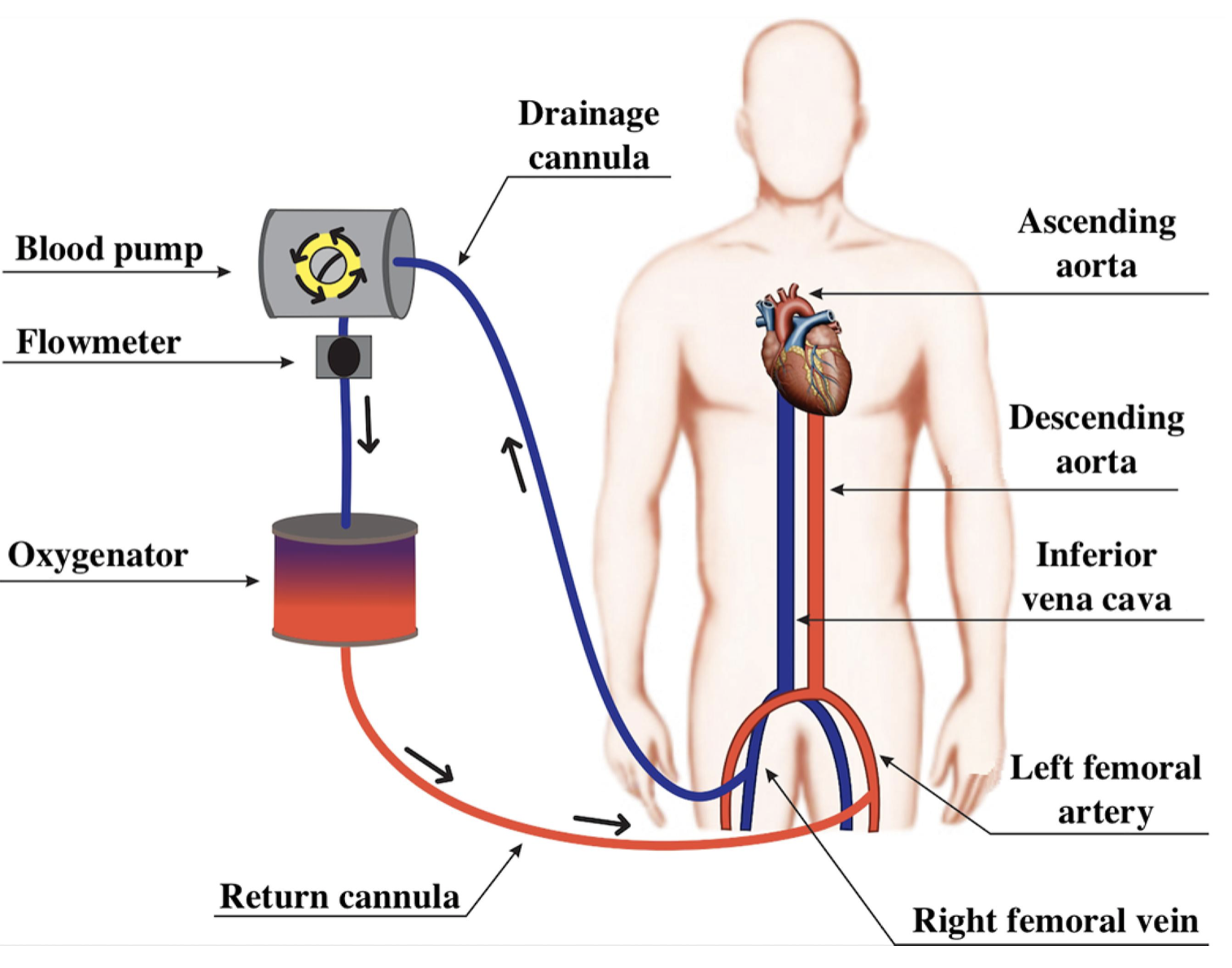 Συμπερασματικά
Η Πνευμονική εμβολή είναι πολύ συχνή κλινική οντότητα που μένει πολλές φορές αδιάγνωστη.
Σχετίζεται σχεδόν πάντα με φλεβοθρόμβωση κάτω άκρων ή φλεβών της ελάσσονος πυέλου.
Με την υποψία της πρέπει να αρχίζει αντιπηκτική αγωγή και ο διαγνωστικός αλγόριθμος για την έγκαιρη επιβεβαίωση.
Θεραπεία 3 μηνών ή/και περισσότερο.
Καλύτερη η προφύλαξη από τη θεραπεία.